ESTUDO  METÓDICO
  O  EVANGELHO  SEGUNDO  O  ESPIRITISMO
INTRODUÇÃO
OBJETIVO  DESTA
  OBRA
ESTUDO  METÓDICO
  O  EVANGELHO  SEGUNDO  O  ESPIRITISMO
MATÉRIAS  CONTIDAS
NOS  EVANGELHOS
DIVIDIDAS  EM
5  PARTES
OS  ATOS  COMUNS  DA
VIDA  DO  CRISTO
3.  AS  PREDIÇÕES
OS   DOGMAS
  DA  IGREJA
5.  O  ENSINO  MORAL
CONSERVOU-SE  INATACÁVEL, PORÉM,  AS  QUATRO  PRIMEIRAS  MATÉRIAS  TÊM  SIDO  OBJETO
DE  CONTROVÉRSIAS.
O  ENSINO  MORAL
CÓDIGO  DIVINO!
CÓDIGO  DIVINO
É  TERRENO  ONDE  TODOS  OS  CULTOS
PODEM  REUNIR-SE.
ESTANDARTE  SOB  O  QUAL  PODEM  TODOS  COLOCAR-SE,  QUAISQUER  QUE  SEJAM 
SUAS  CRENÇAS.
JAMAIS  ELE  CONSTITUIU  MATÉRIA  DAS
DISPUTAS  RELIGIOSAS.
DIANTE  DELE  A  INCREDULIDADE  SE  CURVA.
A  PARTE  MORAL
CONSTITUI  UMA  REGRA  DE  PROCEDER  QUE  ABRANGE  TODAS  AS  CIRCUNSTÂNCIAS  DA  VIDA  PRIVADA  E  DA  VIDA  PÚBLICA.
EXIGE  DE  CADA  UM  A  REFORMA 
DE  SI  MESMO.
A  PARTE  MORAL
CONTÉM  O  PRINCÍPIO  BÁSICO  DE
TODAS  AS  RELAÇÕES  SOCIAIS.
A  PARTE  MORAL
É  O  ROTEIRO  INFALÍVEL  PARA  A  FELICIDADE.
OBJETO
DO  EVANGELHO  SEGUNDO  O  ESPIRITISMO
É  O  ENSINO  MORAL  DO  CRISTO.
A  MORAL  EVANGÉLICA
TODOS  LHE  PROCLAMAM  A  SUBLIMIDADE
E  A  NECESSIDADE.
MUITOS:
POUCOS:
MENOS  AINDA:
PRONUNCIAM-NA  POR  FÉ.
SÃO  OS  QUE  A  COMPREENDEM  E  LHE
SABEM  DEDUZIR  AS  CONSEQUÊNCIAS.
CONHECEM-NA  A  FUNDO.
ONDE  ESTÁ  A  DIFICULDADE
DE  COMPREENSÃO?
ESTÁ:
MUITOS  PONTOS  DOS  EVANGELHOS,  E  DA
BÍBLIA  SÃO  ININTELIGÍVEIS  E  ATÉ 
IRRACIONAIS,  POR  FALTA  DA  COMPREENSÃO
DO  VERDADEIRO  SENTIDO.
PASSAM-LHES  DESPERCEBIDOS  OS
PRECEITOS  MORAIS.
A  MAIORIA  LÊ  SEM  ENTENDER,
SEM  PROVEITO.
NA  FORMA  ALEGÓRICA  DA  LINGUAGEM.
PARA   FACILITAR A  COMPREENSÃO
KARDEC  REUNIU,  NESTA  OBRA,  OS  ARTIGOS  QUE  PODEM  COMPOR  UM
CÓDIGO  DE  MORAL  UNIVERSAL.
SEM  DISTINÇÃO
DE  CULTO.
METODOLOGIA  UTILIZADA
POR  KARDEC
DESDOBROU  AS  CONSEQUÊNCIAS  COM
A  APLICAÇÃO  DOS  ENSINOS  A  TODAS
AS  CONDIÇÕES  DE  VIDA.
ACRESCENTOU  OS  SEUS  COMENTÁRIOS
E  AS  INSTRUÇÕES  DOS  ESPÍRITOS.
GRUPOU  E  CLASSIFICOU  METODICAMENTE
AS  MÁXIMAS  DE  JESUS.
A  CHAVE  DA  COMPREENSÃO
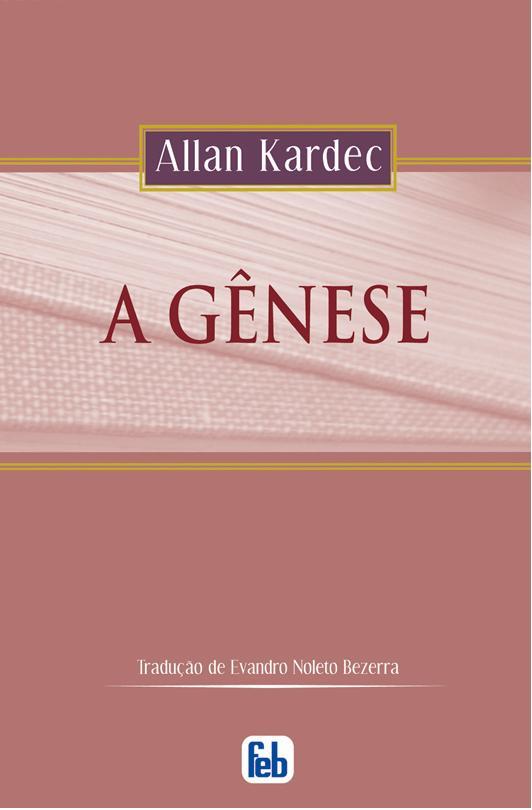 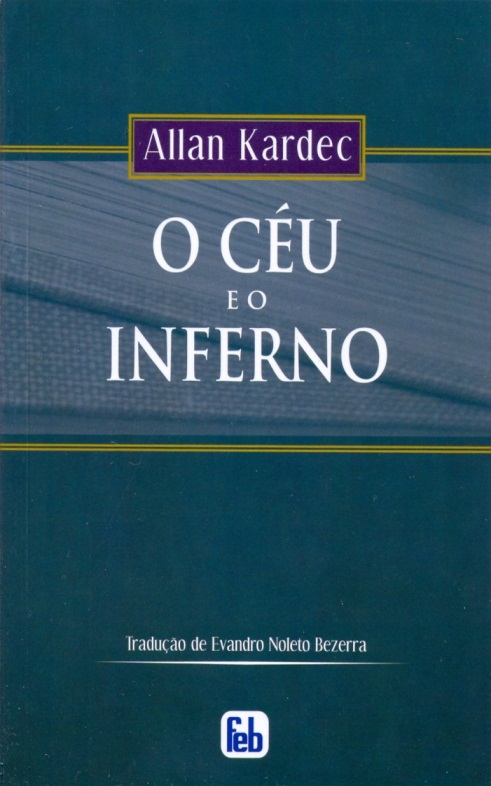 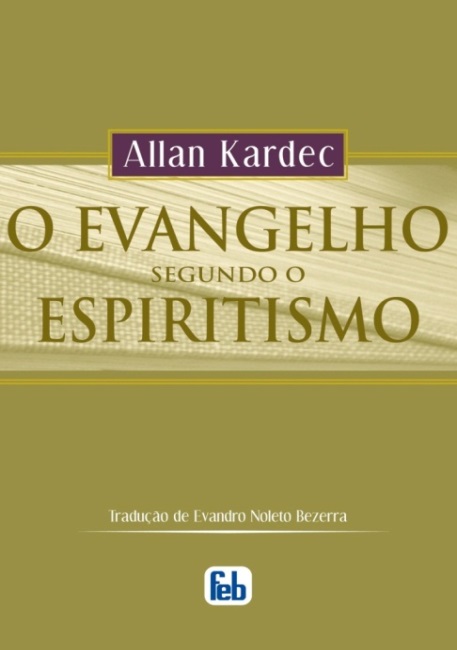 ESTÁ  NO  ESPIRITISMO!
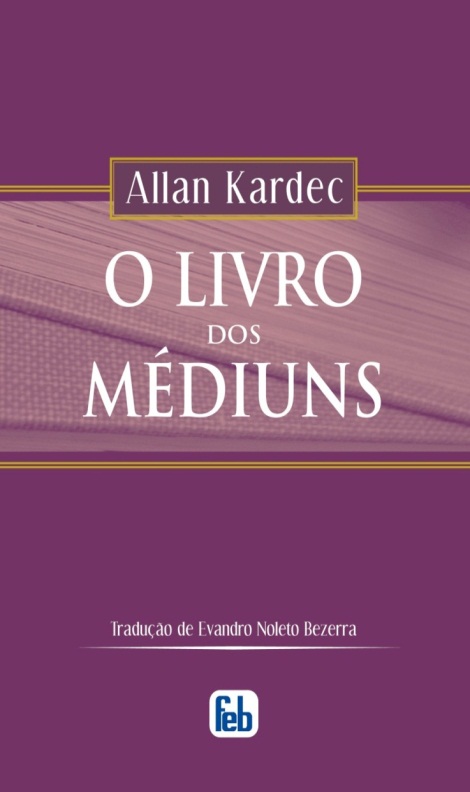 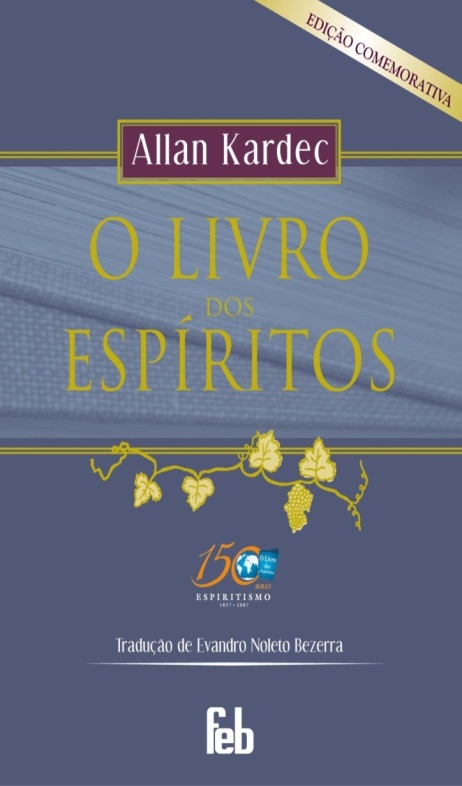 QUE  FACULTA  O  ENTENDIMENTO  DO
VERDADEIRO  SENTIDO  DA  MORAL  EVANGÉLICA  CONTIDA  NOS  ENSINAMENTOS  DE  JESUS.
O  EVANGELHO  SEGUNDO  O  ESPIRITISMO
É  PARA  USO  DE  TODOS!
DELE  PODEM  TODOS  TIRAR  OS  MEIOS
DE  ADEQUAR  COM  A  MORAL  DO  CRISTO
O  SEU  PROCEDER.
AOS  ESPÍRITAS  OFERECE  APLICAÇÕES
DE  MODO  ESPECIAL.
AS  INSTRUÇÕES
DOS  ESPÍRITOS
SÃO  AS  VOZES  DO  CÉU  QUE  VÊM  ESCLARECER  OS  HOMENS  E  CONVIDÁ-LOS  À  PRÁTICA
DO  EVANGELHO.
REFLEXÕES
IDEALIZAR  UM  OBJETIVO  PARA  CONTEÚDO.
COMENTAR  A  IDEIA  DE  COMPREENSÃO  MAIS  DIFÍCIL.
EXPOR  A  IDEIA  QUE  LHE  CAUSOU  MAIOR  IMPACTO.
PROPOR  APLICAÇÕES  PRÁTICAS  DO  TEMA  ESTUDADO.